Классный час
«Компьютер:  друг или враг?»
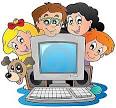 Компьютеры уже давно проникли во все сферы нашего жизненного пространства. Они стоят и на работе, и дома, и в школе. 
С одной стороны, эти технические новшества сильно облегчают нашу работу, а с другой стороны, приводит к весьма неприятным последствиям.
В рамках 4 – х классах был проведен классный час на тему: «Компьютер – друг или враг?»
4 «А» класс
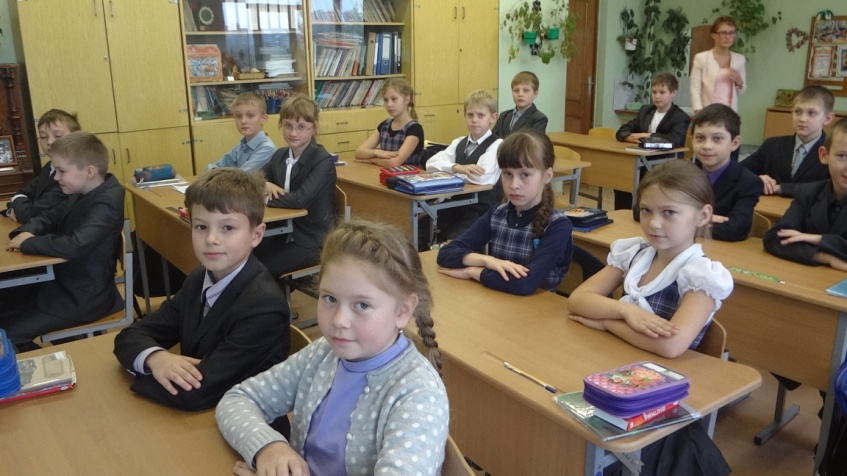 4 «Г» класс
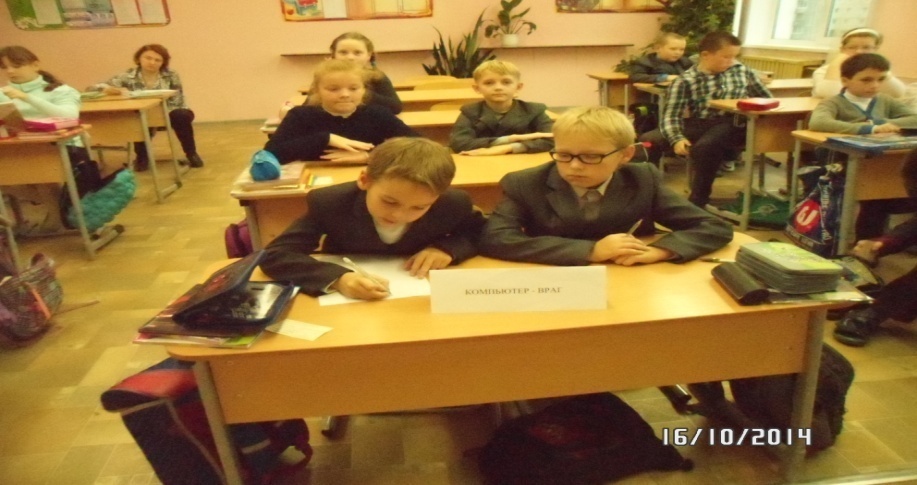 4 «Б» класс
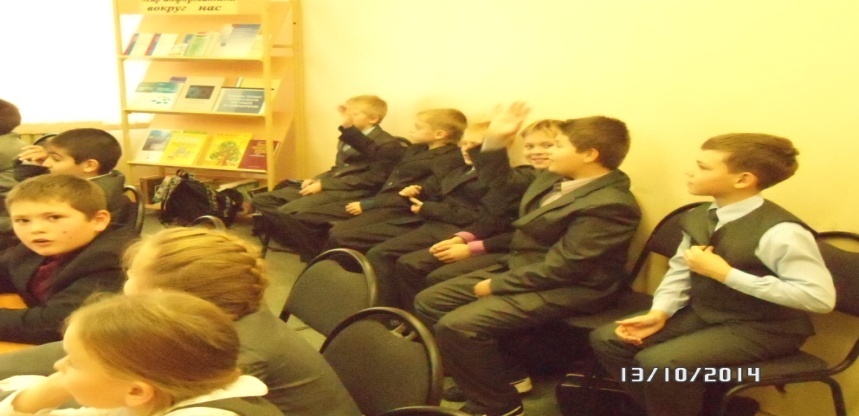 4 «В» класс
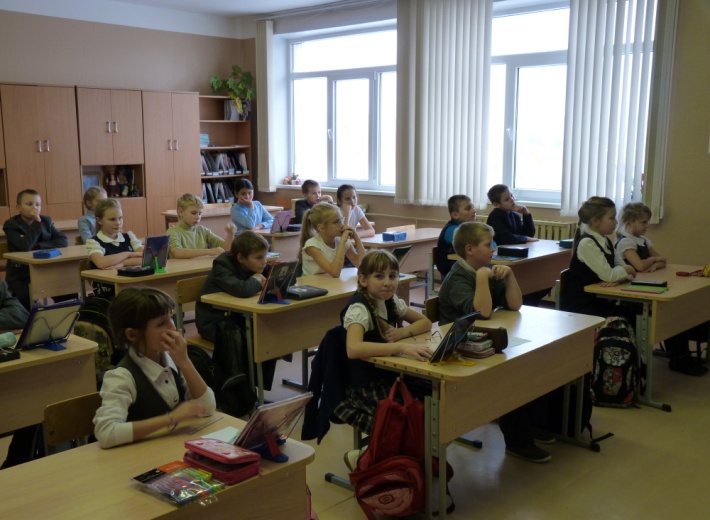 4 «Д» класс
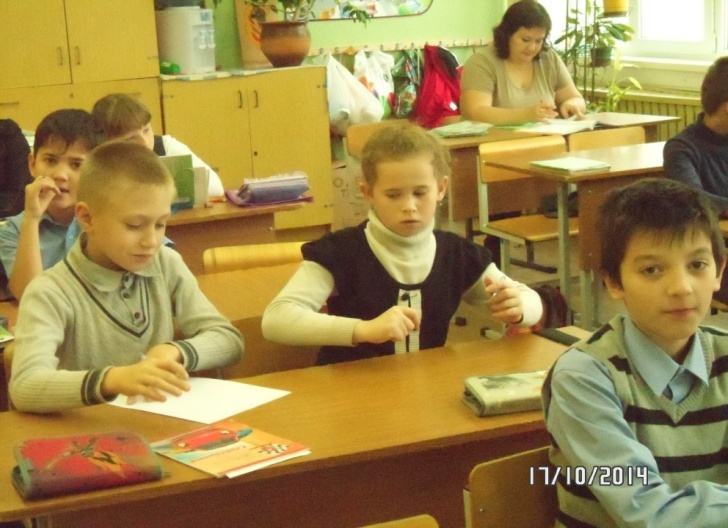 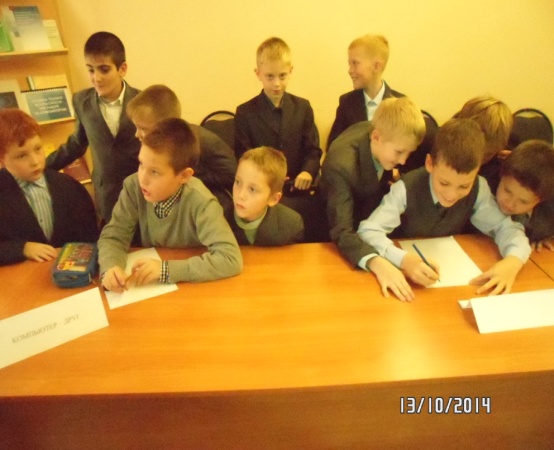 Загадки
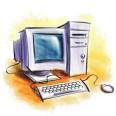 Что мы знаем  о компьютере?
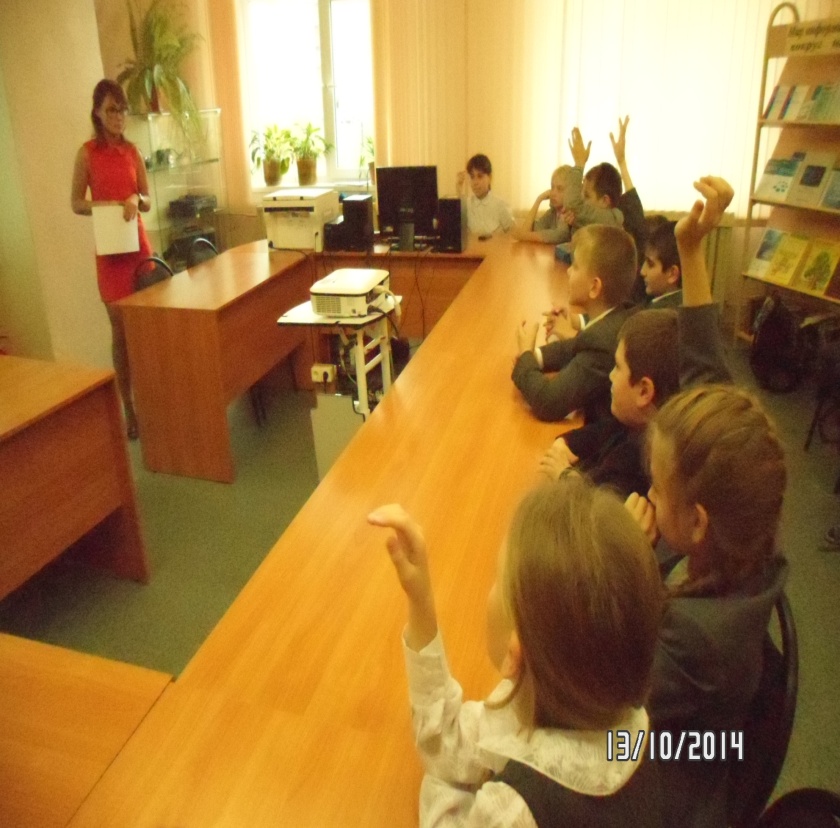 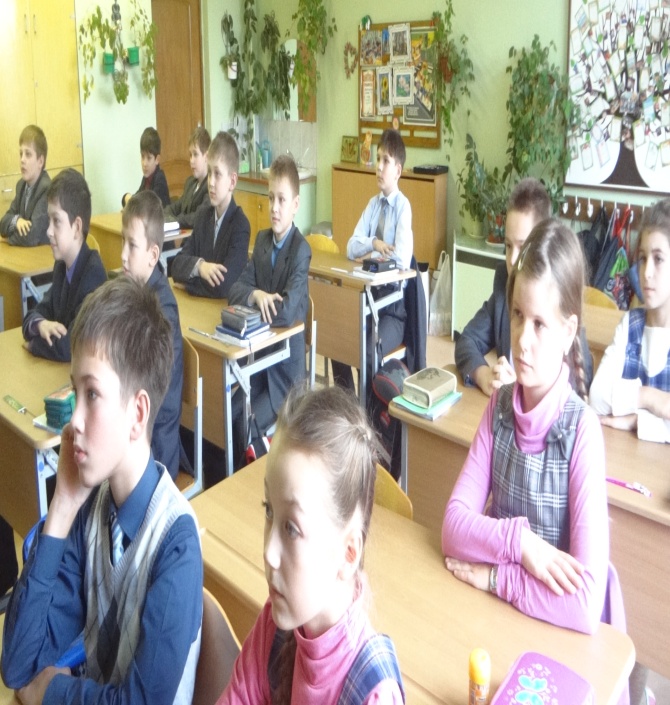 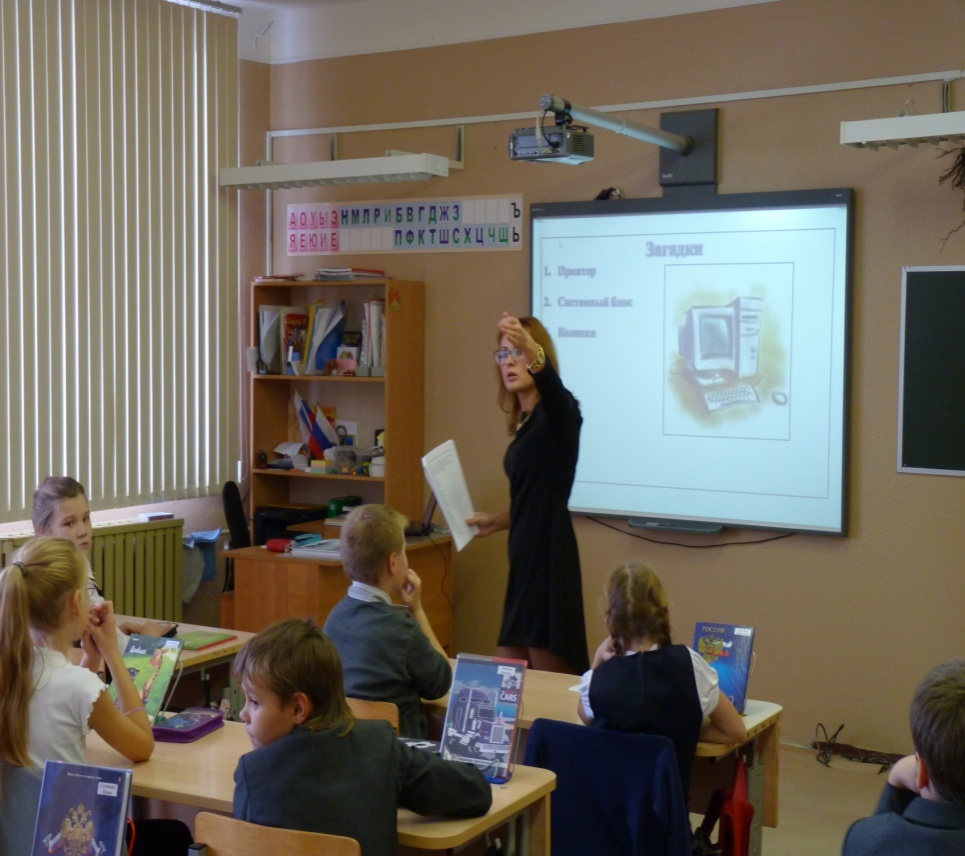 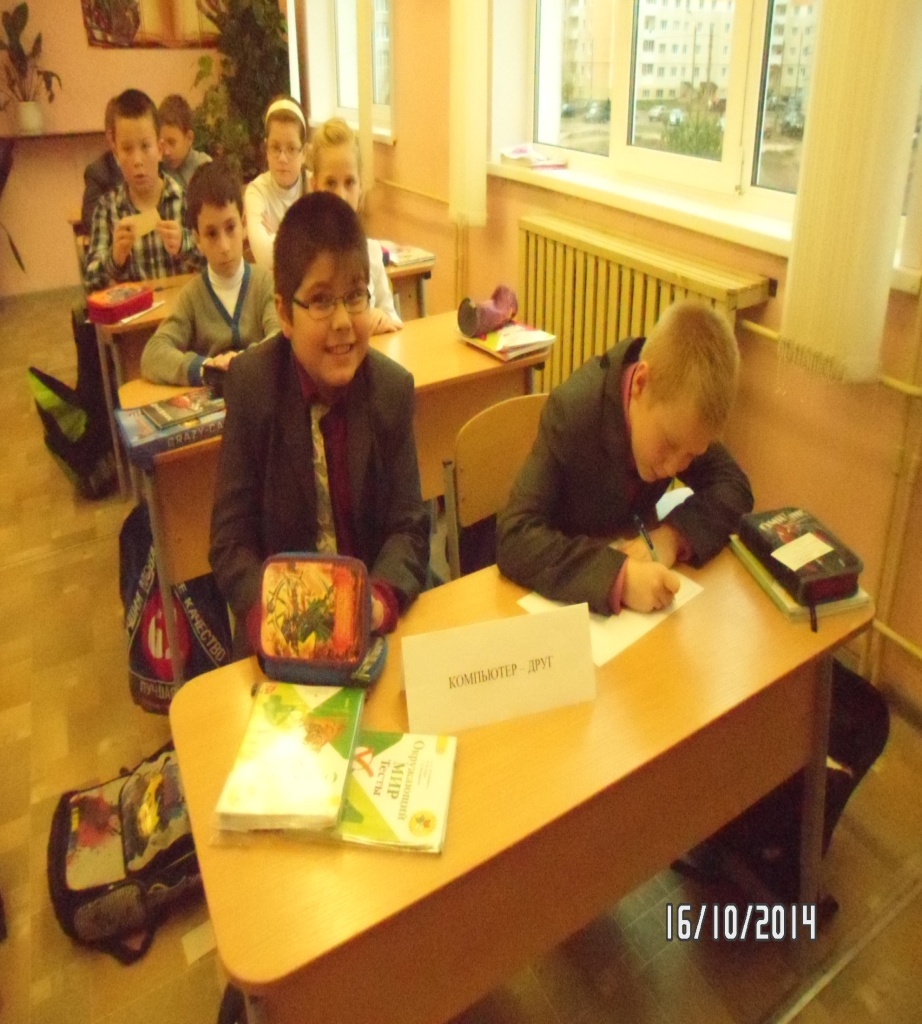 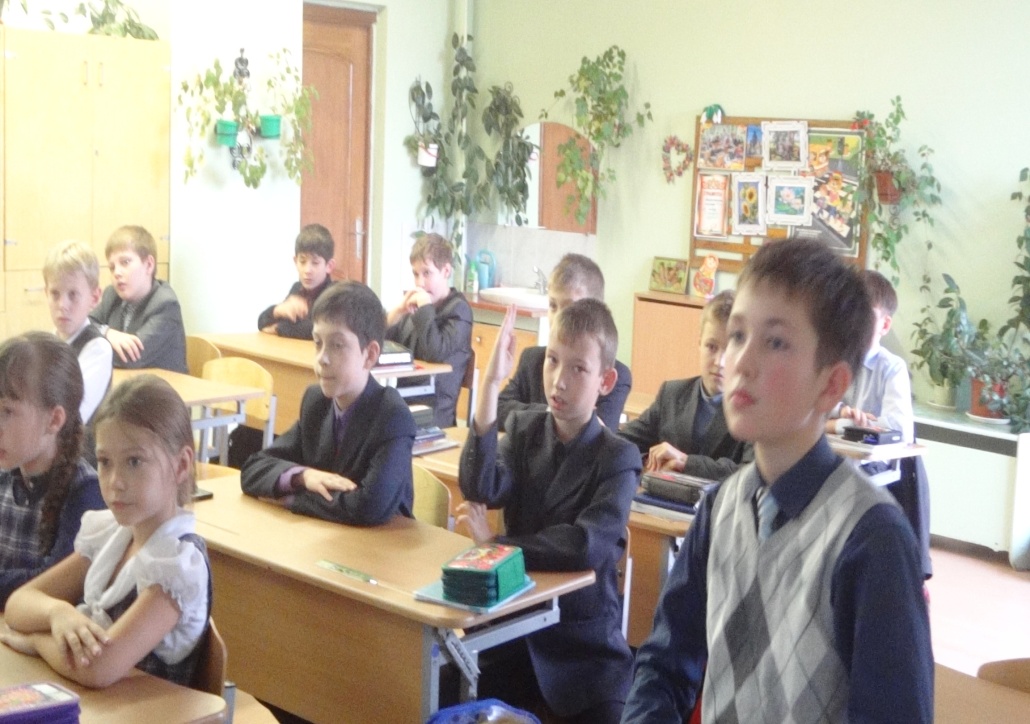 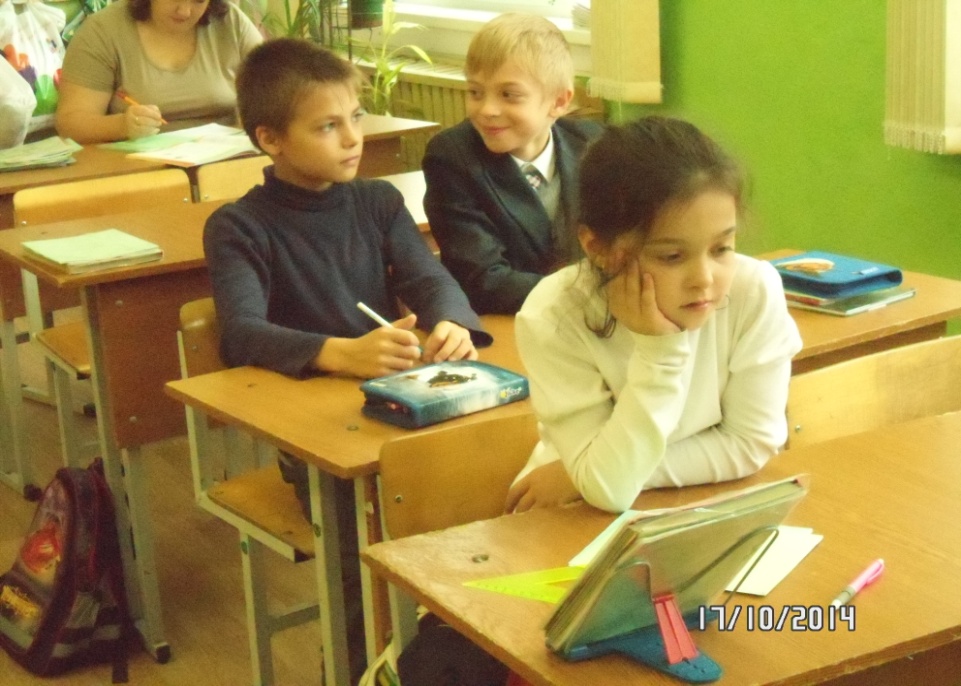 Поразмыслим…
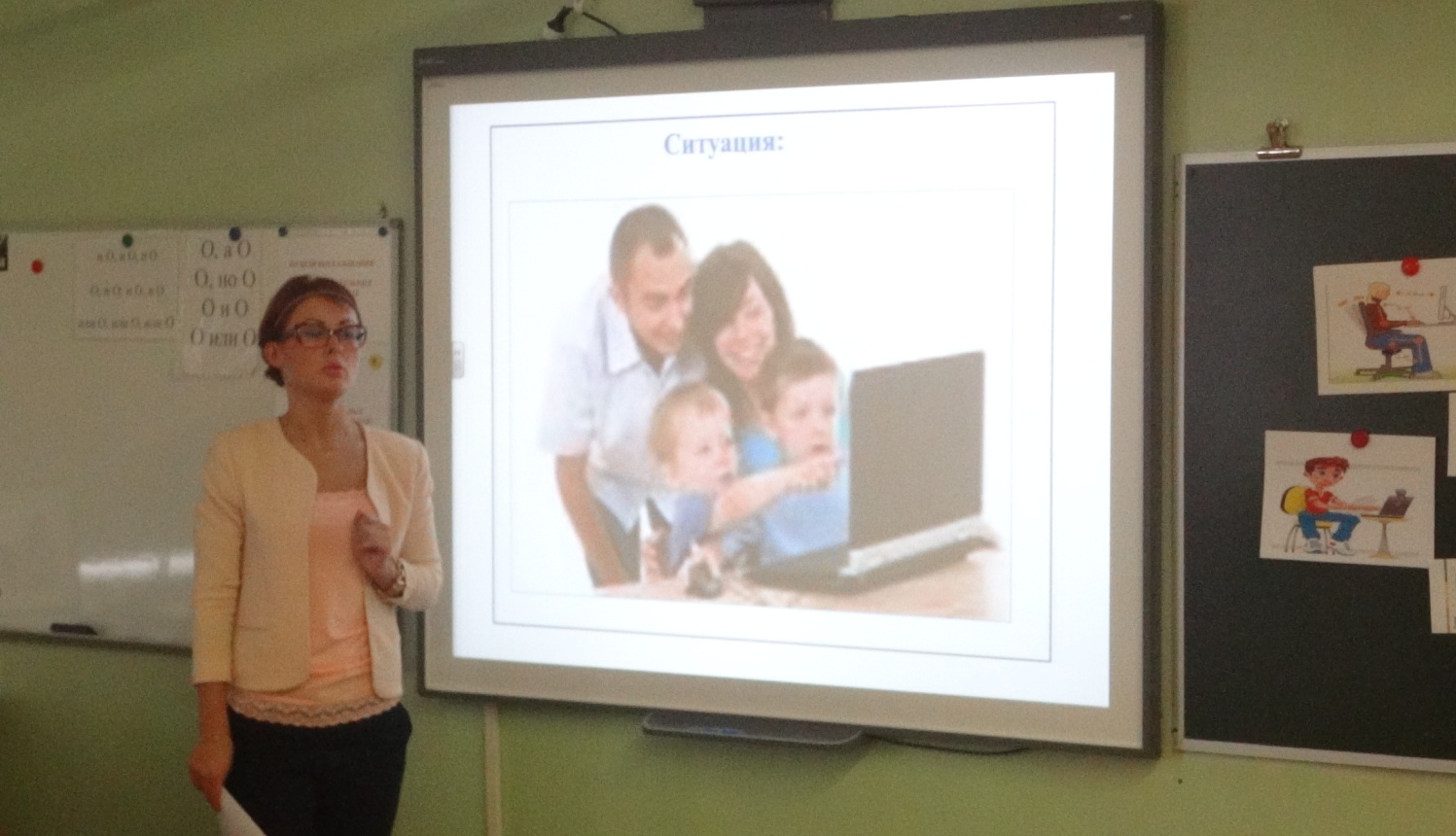 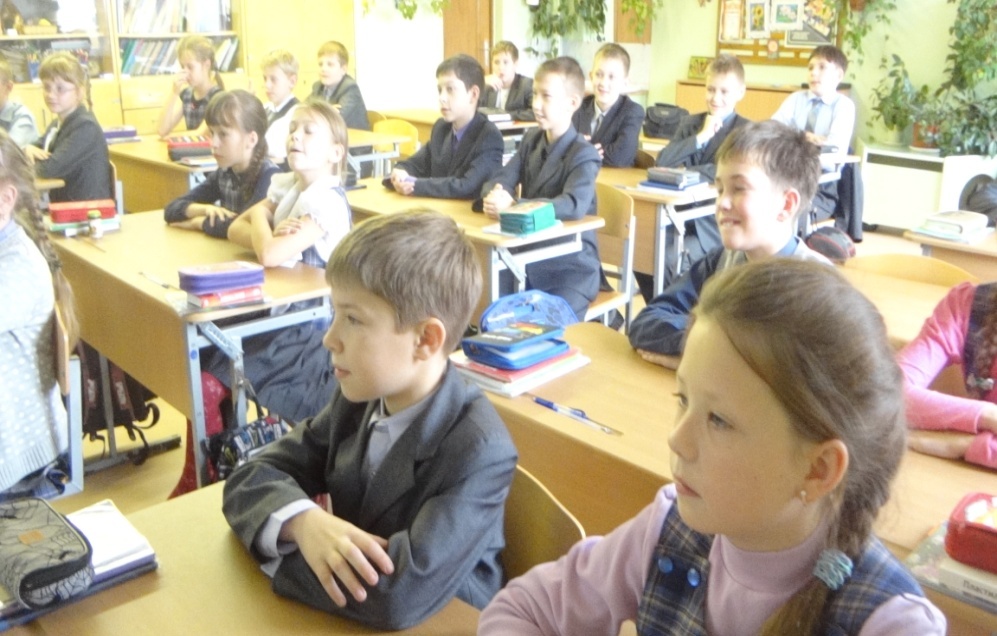 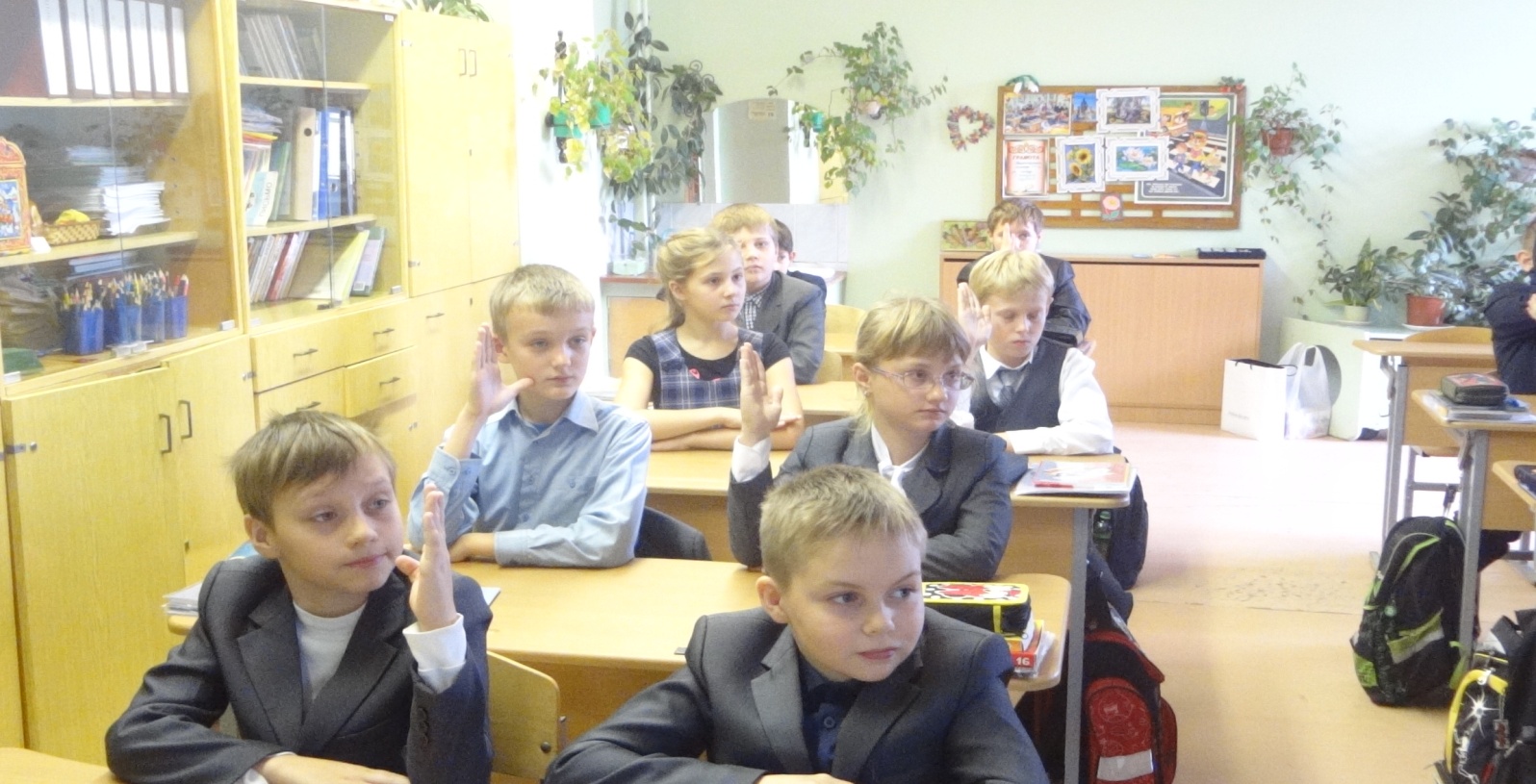 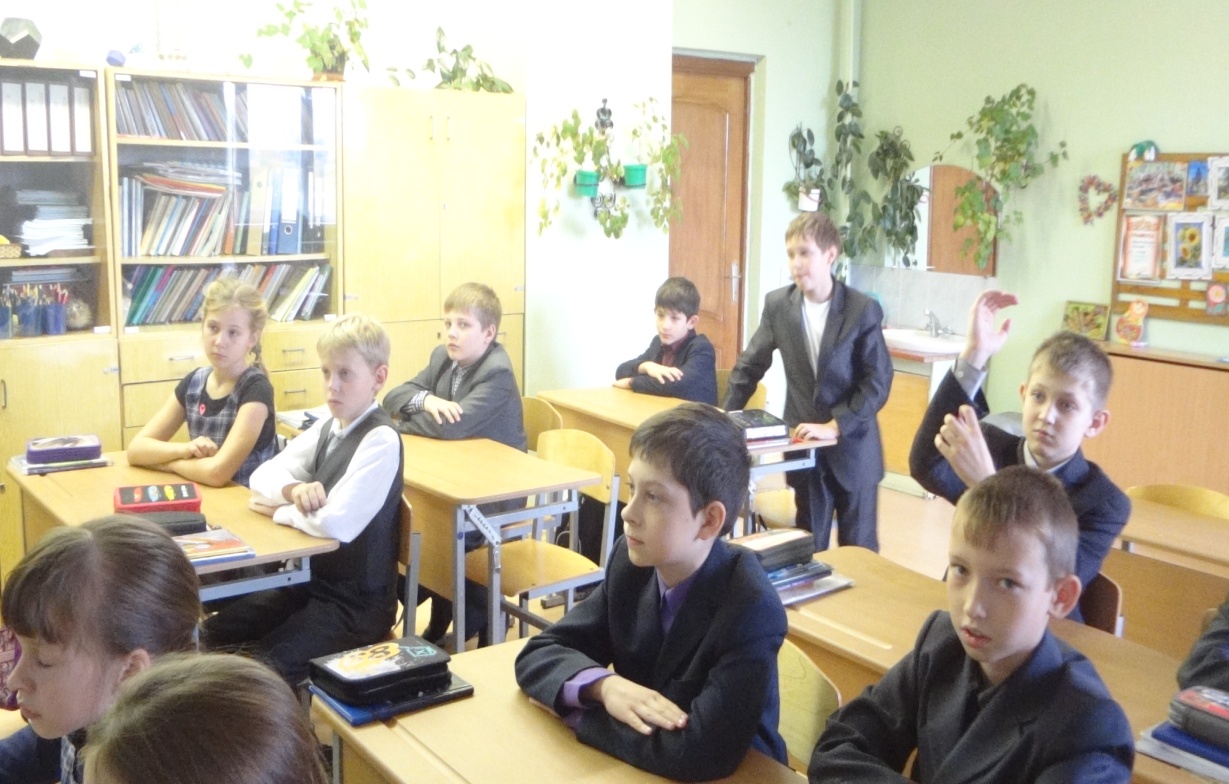 Ситуация:
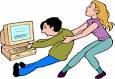 Ситуация:
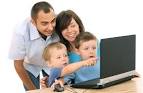 Компьютер прочно вошел в нашу жизнь. Всеобщая компьютеризация сильно влияет на человека.
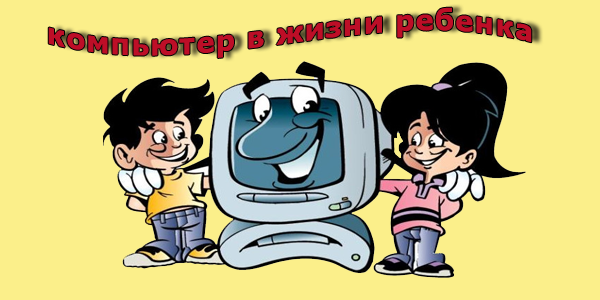 Практическая часть
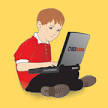 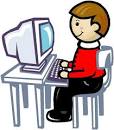 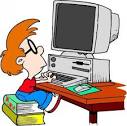 группа -   компьютер – друг



2 группа -   компьютер – помощник


3 группа -  компьютер – враг
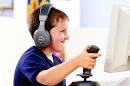 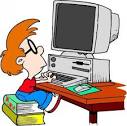 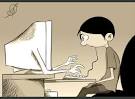 Как же влияет на нашу жизнь компьютер?
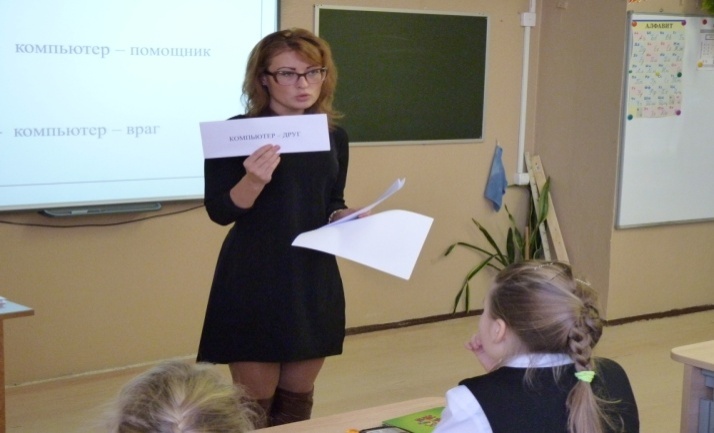 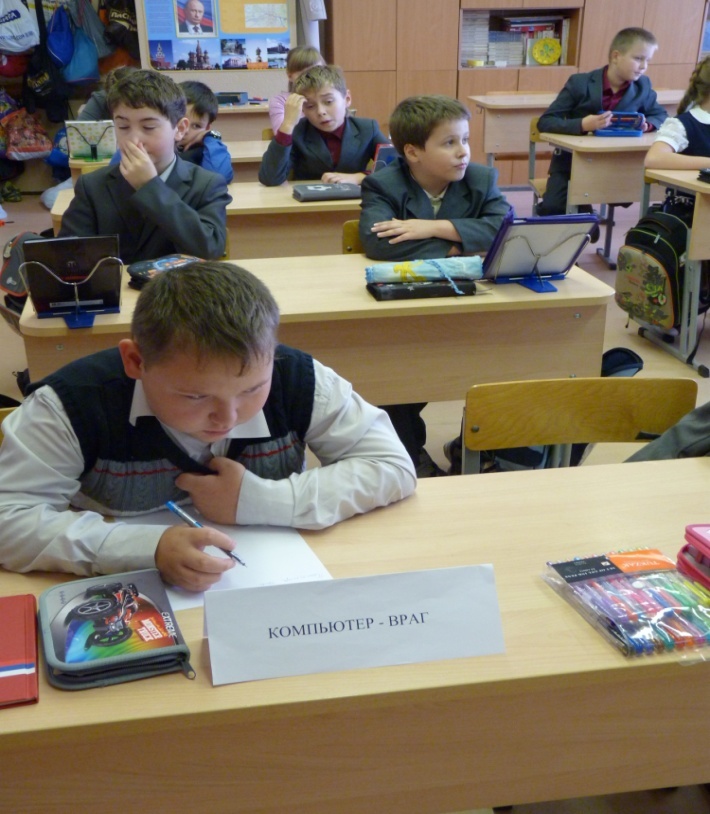 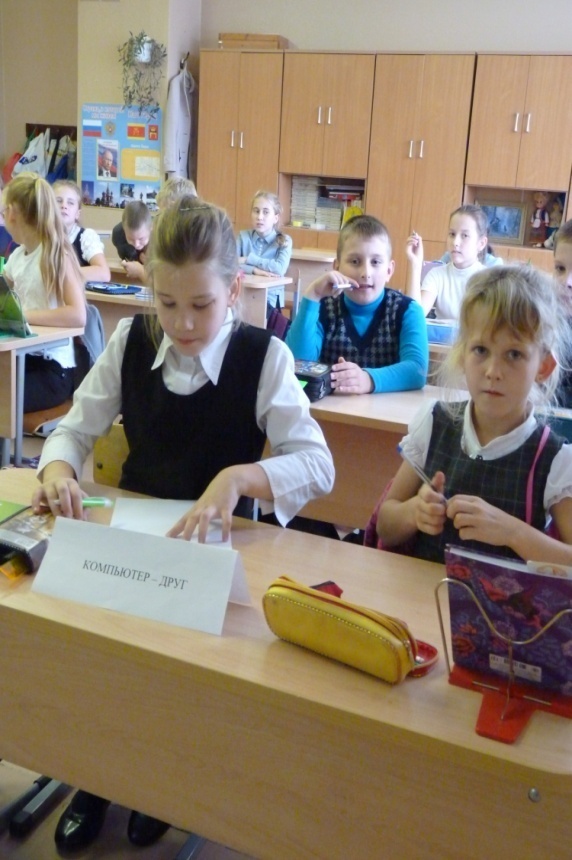 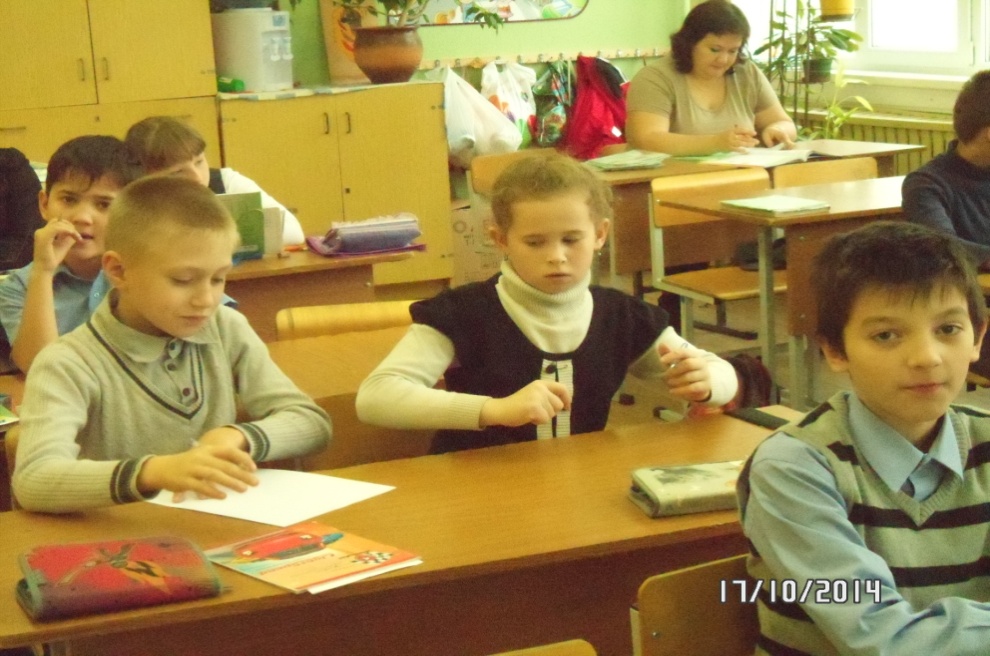 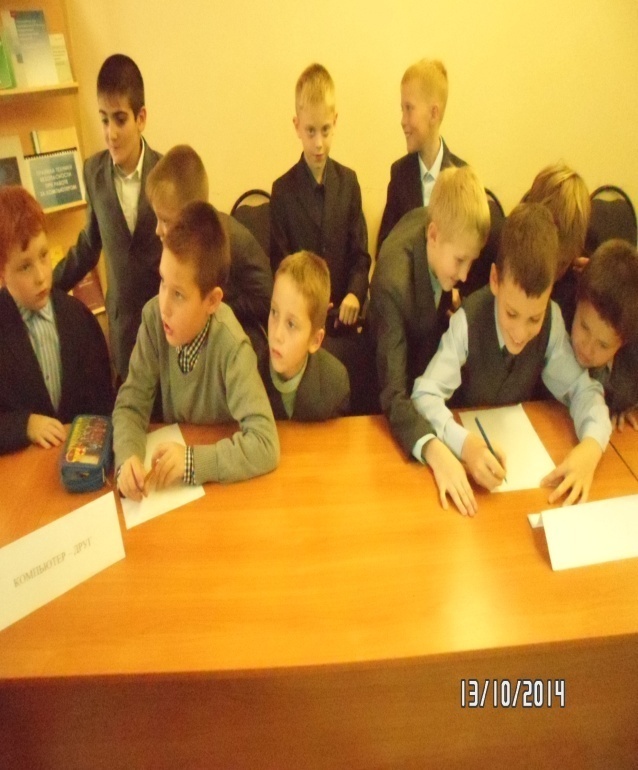 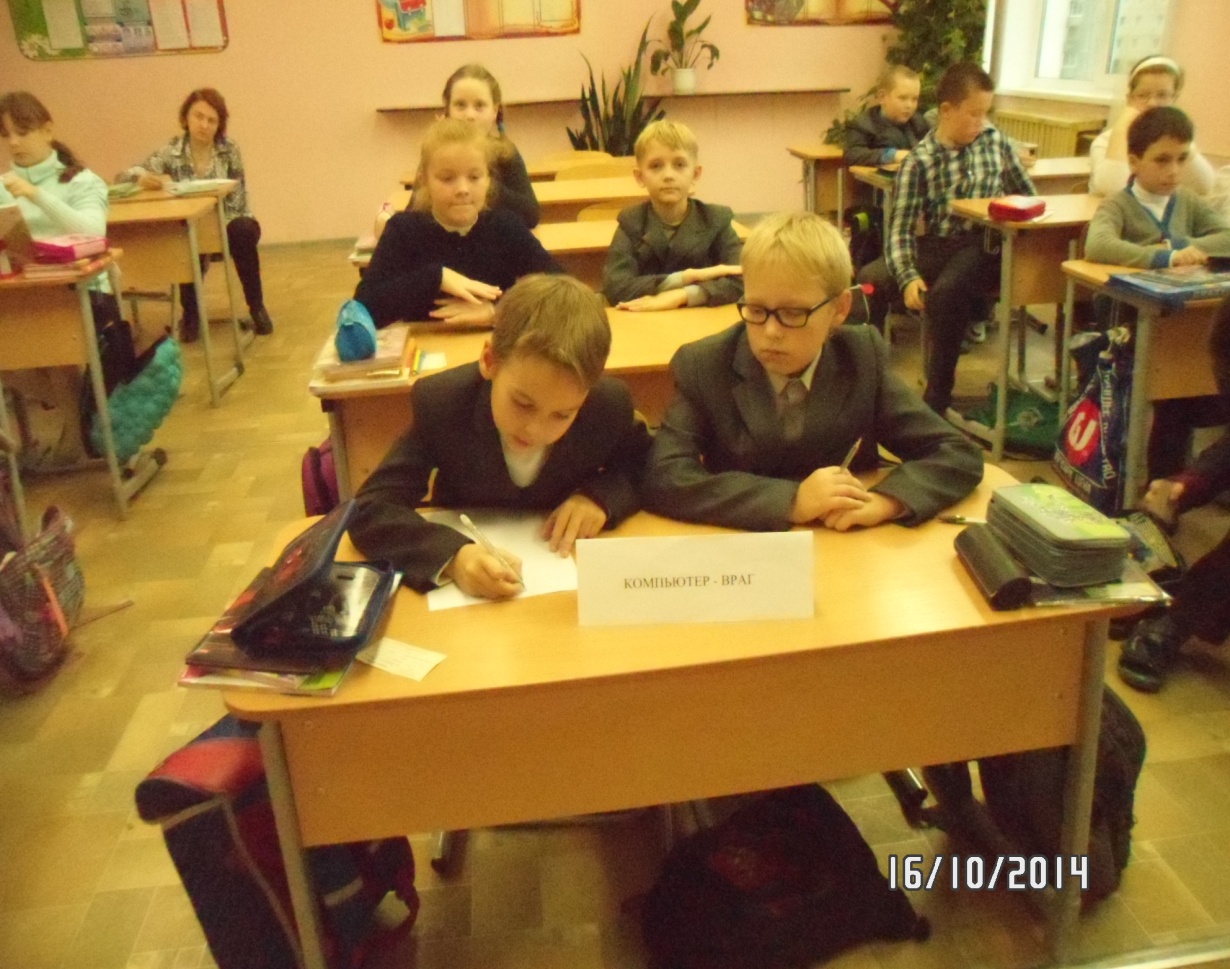 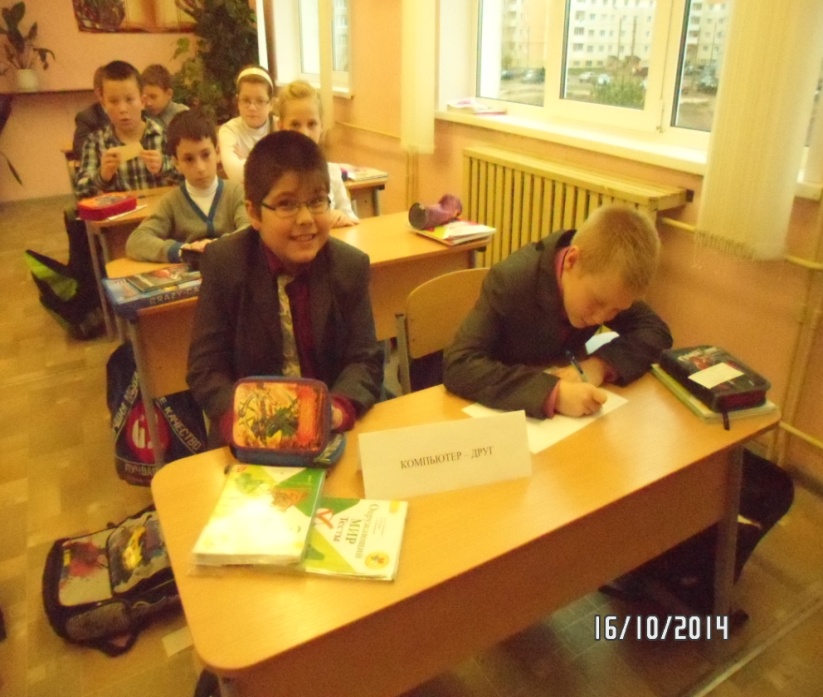 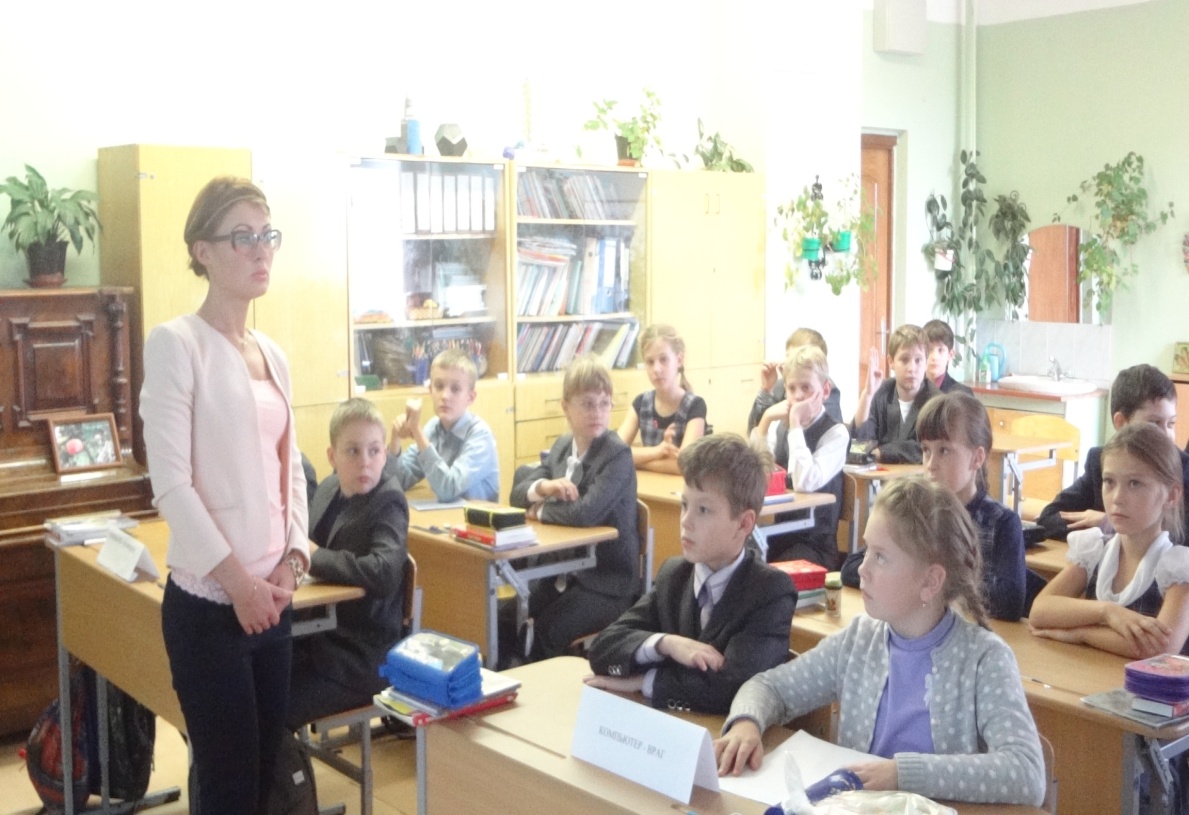 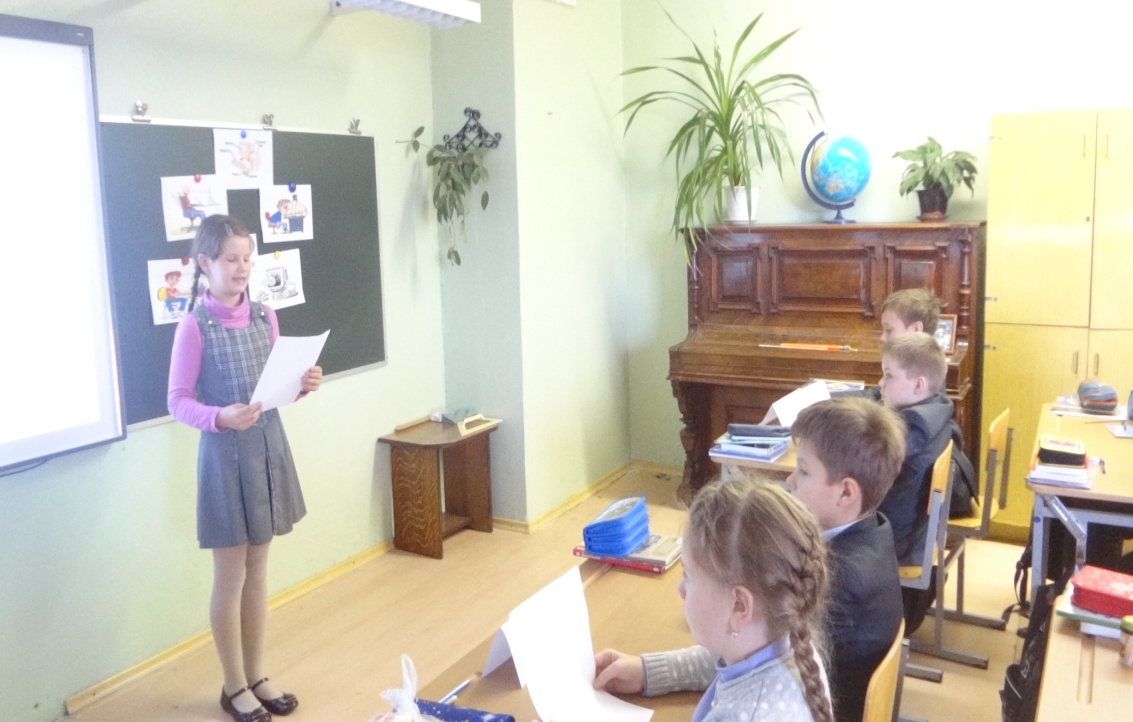 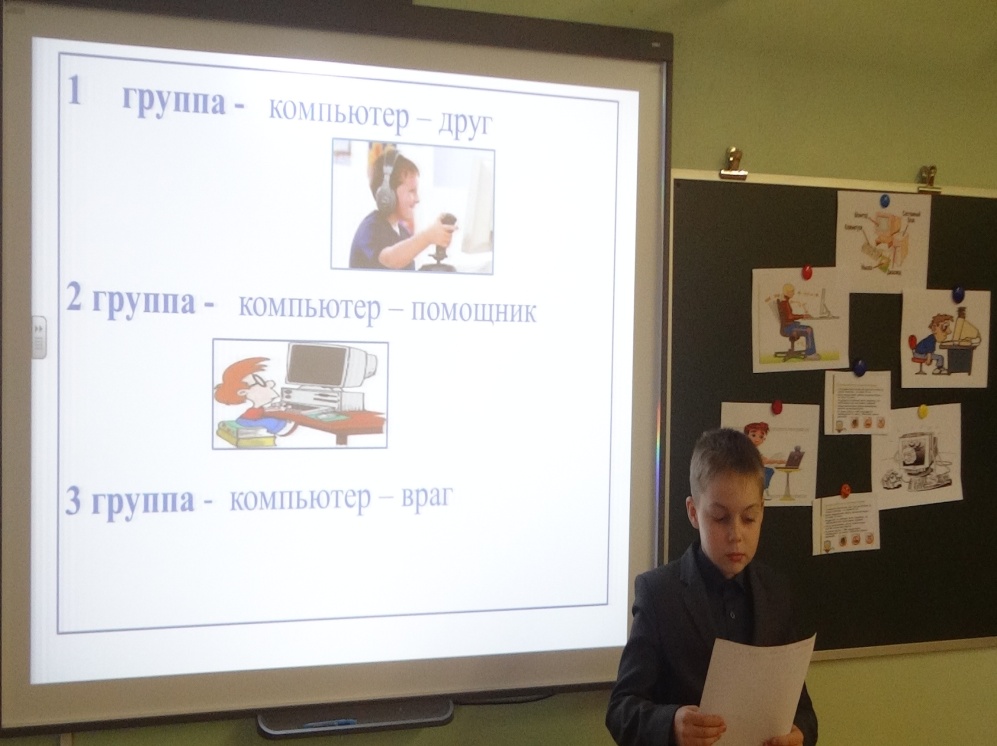 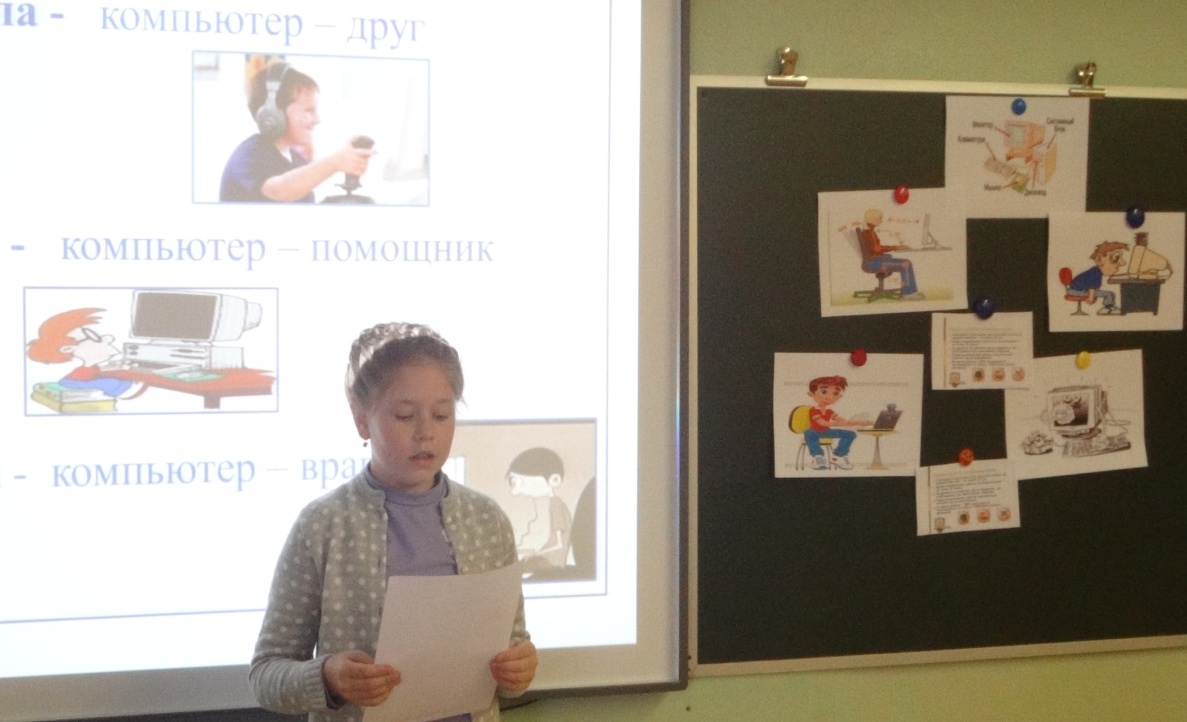 Советы:
1. Проводить за компьютером не более 20  минут
2. Часто проветривать комнату, где находится компьютер
3. Сидя за компьютером ровно держать спину.
4. Глаза от монитора должны находиться на расстоянии 70 см.
5. Время от времени выполнять гимнастику для глаз (каждые 10 минут)
6. Вставать из-за компьютера и делать разминку.
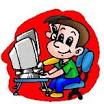 Физкультминутка
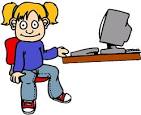 Здоровье нельзя улучшить, его можно только сберечь!
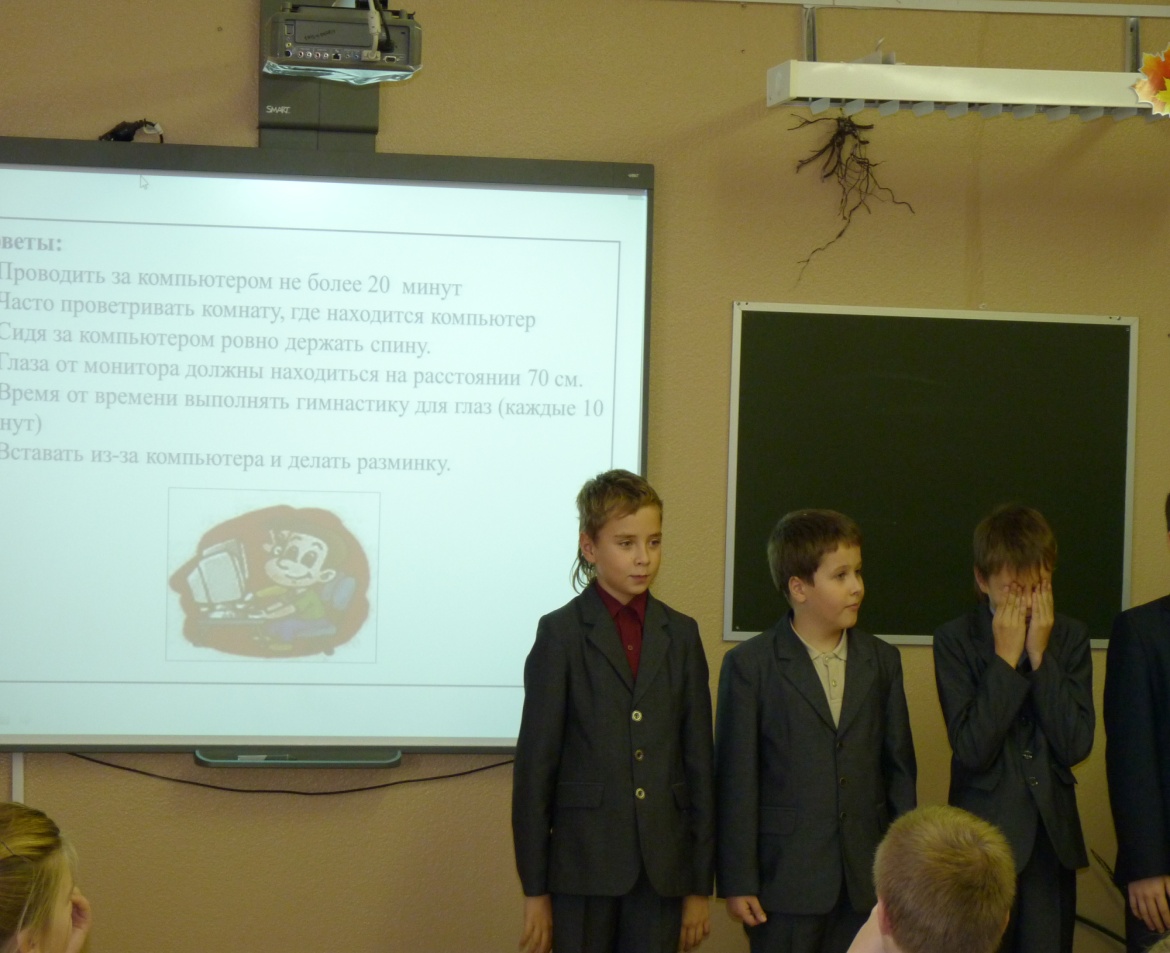 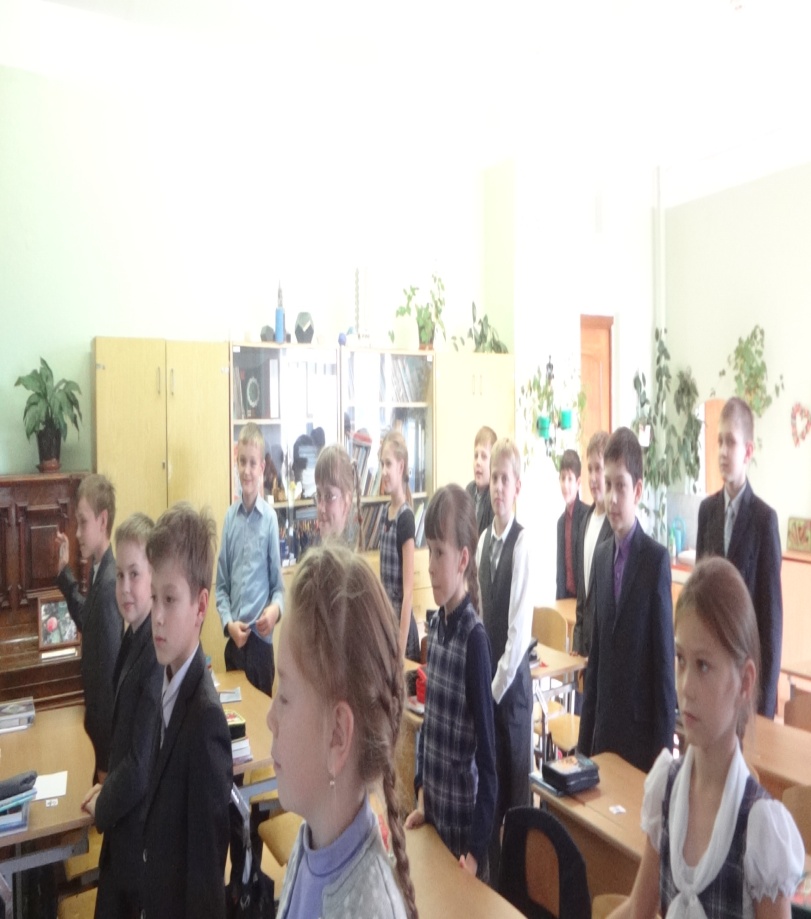 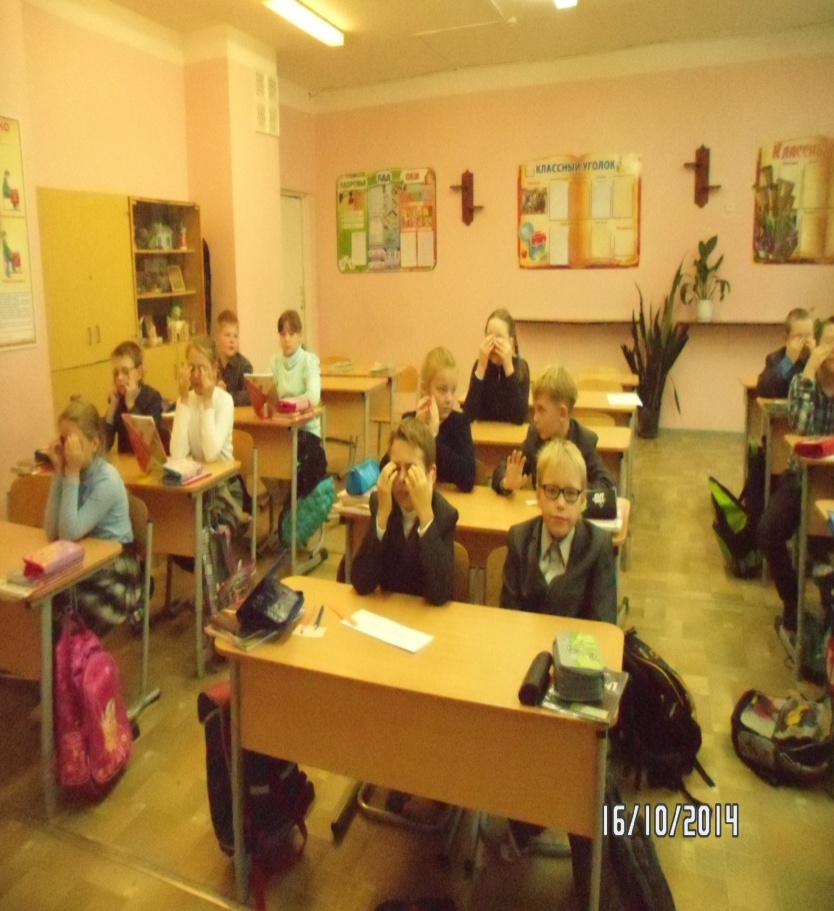 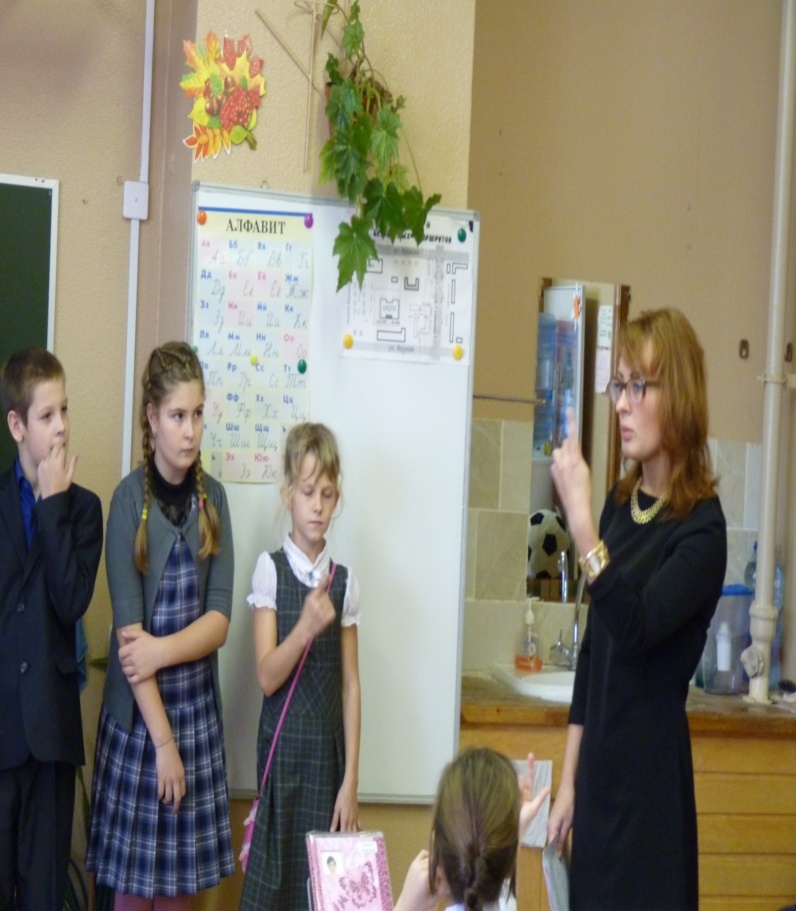 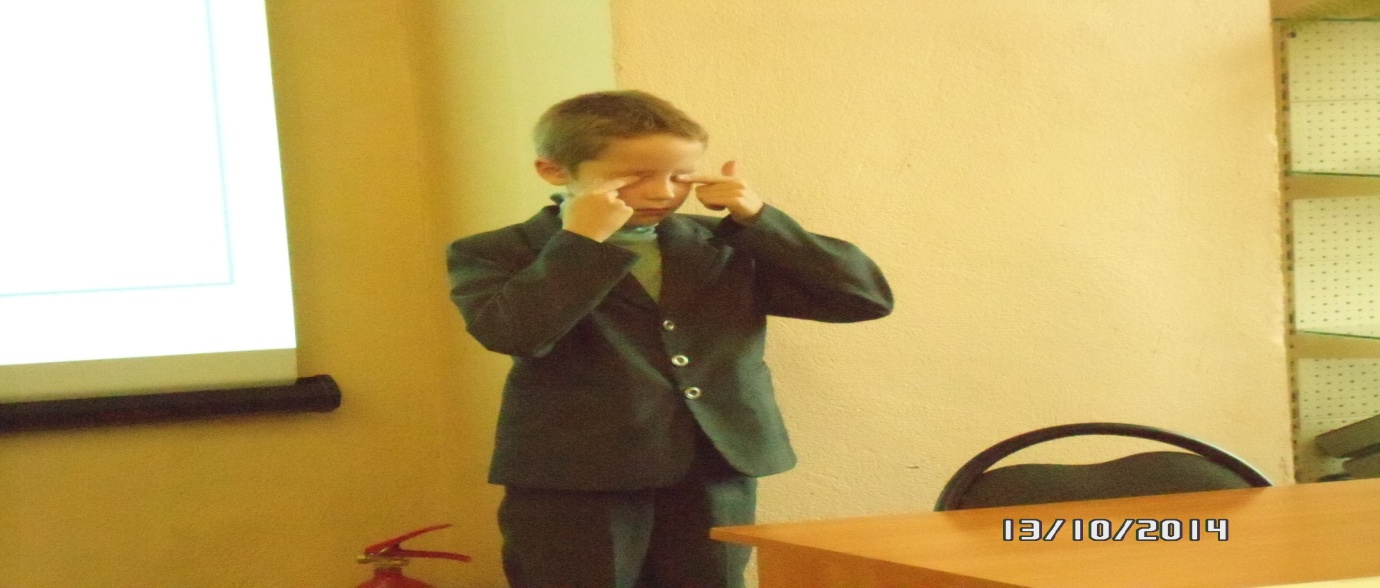 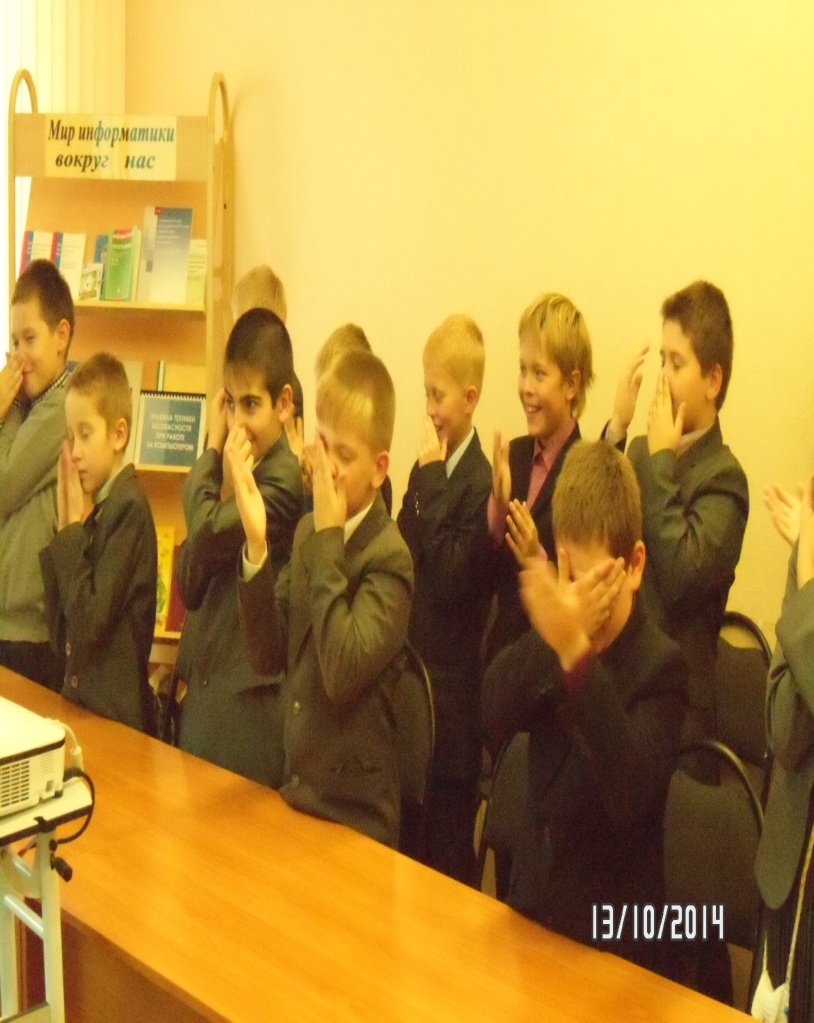 Пусть компьютер будет вашим другом в поиске нужной и полезной информации!
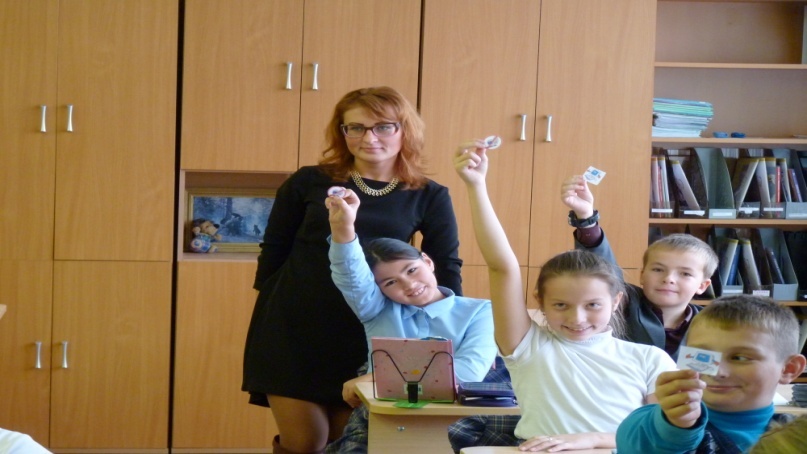 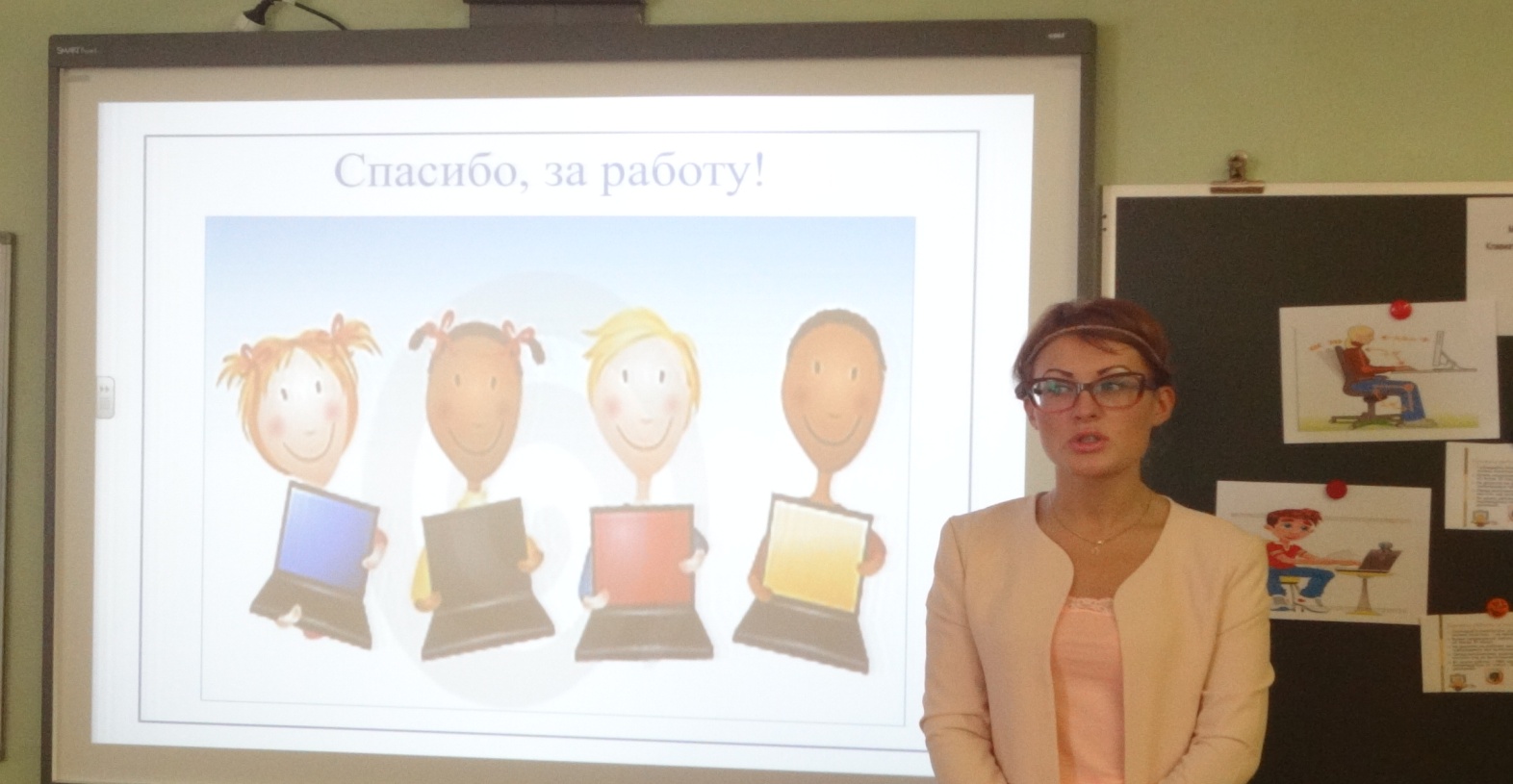 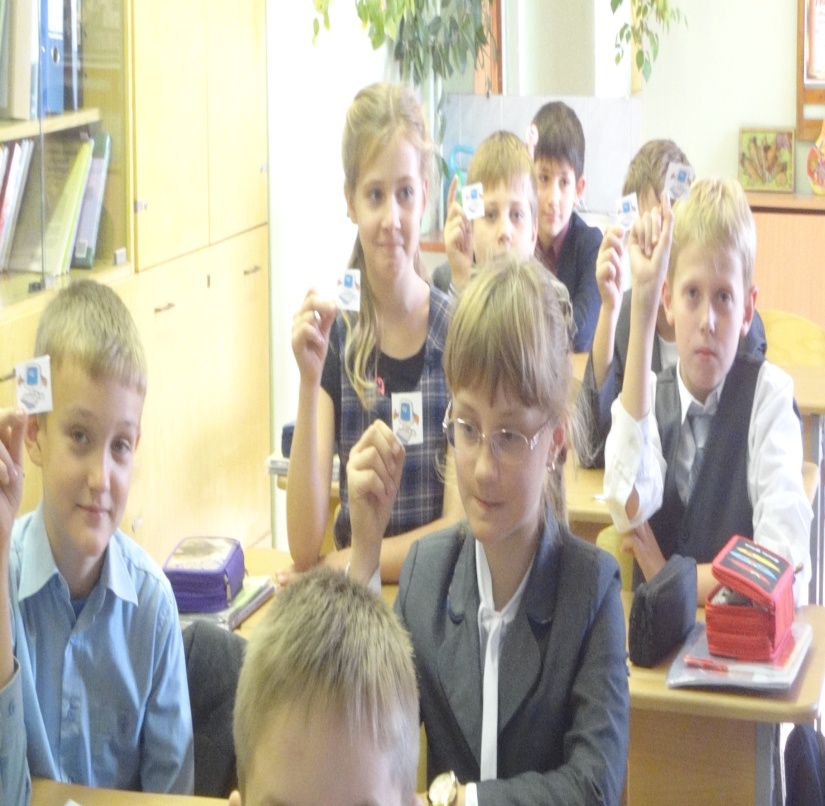 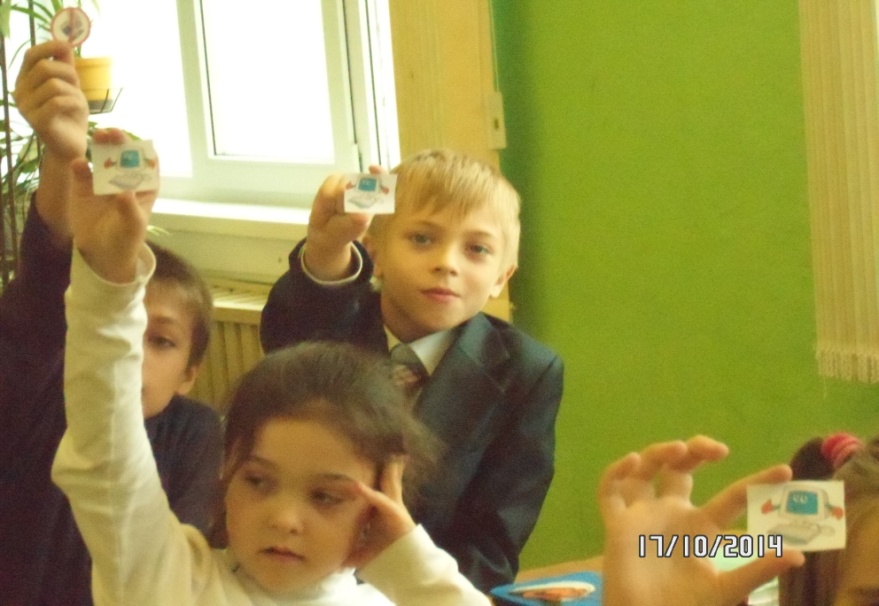 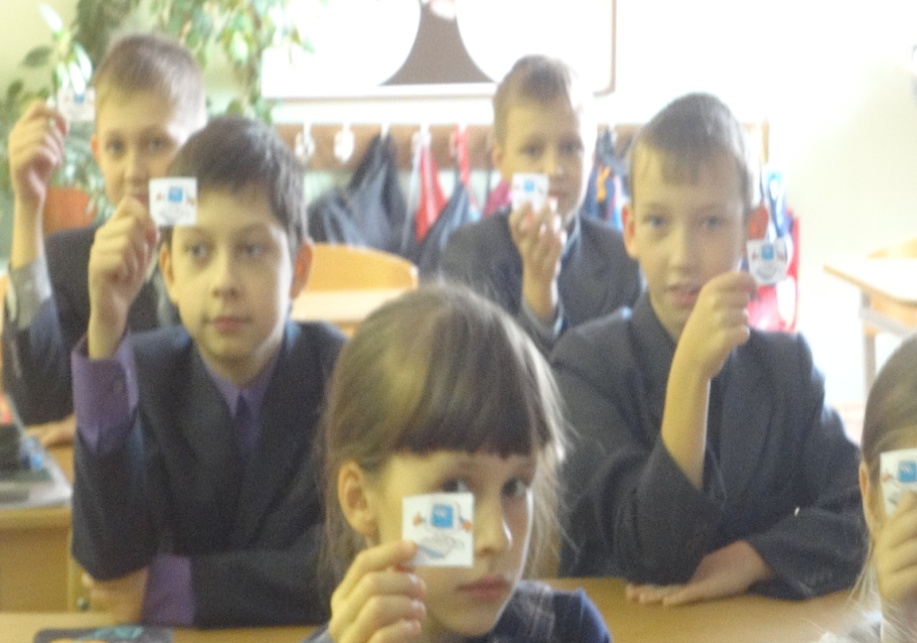 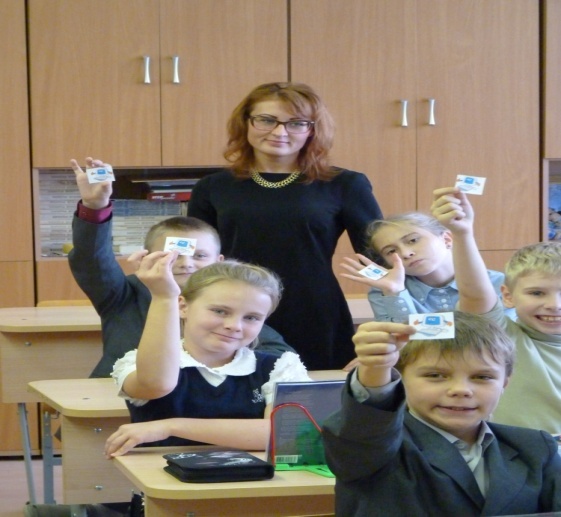 Спасибо, за внимание!
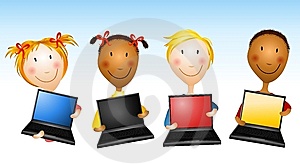